Address for Ibero
See in following slide original info from Mexico

Source;
http://rpc-cms-re4-upscope.web.cern.ch/rpc-cms-re4-upscope/RPC/Chamber%20Institutes/Mexico/MexicoCity/Iberio/Shipping/TrialShipment2018/Upgrade_Meeting-09-Oct-2018_ShipmentTrialMexico_SalvadorCarrillo_v02.pptx
INVOICE TO:   SISTEMAS AUTOMATIZADOS E INDUSTRIALES DIVISION ELECTROQUIMICA S. A. DE C. V.ADDRESS: CALLE 2 Nº 509 COLONIA FRANCISCO I. MADERO DELEGACION MIGUEL HIDALGO, C.P. 11480 MEXICO D. F. TELEPHONE: (55) 46 33 04 53.TAX ID: SAI060718N80SHIP TO:  AEROPUERTO INTERNACIONAL DE LA CIUDAD DE MEXICO PALAZUELOS HERMANOS S. A. DE C. V. TO ATTENTION: SR. ARMANDO TORRES ADDRESS: ENTRONQUE 602 S/N STREET, COLONIA PEÑON DE LOS BAÑOS MEXICO CITY, DISTRITO FEDERAL STATE, 15520 ZIP CODE, PHONE: (55) 51 33 72 60COMMENTS: Please include in the shipment: Original invoice, which includes tax id of SAIDE
3
My interpretation is ;

PALAZUELOS HERMANOS S. A. DE C. V.  ATTENTION: SR. ARMANDO TORRES,
ENTRONQUE 602 S/N STREET, 
COLONIA PEÑON DE LOS BAÑOS,
MEXICO CITY, 
DISTRITO FEDERAL STATE, 
15520 ZIP CODE,
Mexico

PHONE: (55) 51 33 72 60
Email:


Phone: +52.55.5785.5858 ??
Original invoice, which includes tax id of SAIDE


What is SAIDE ?
https://panjiva.com/Palazuelos-Hermanos-SA-De-Cv/1626347
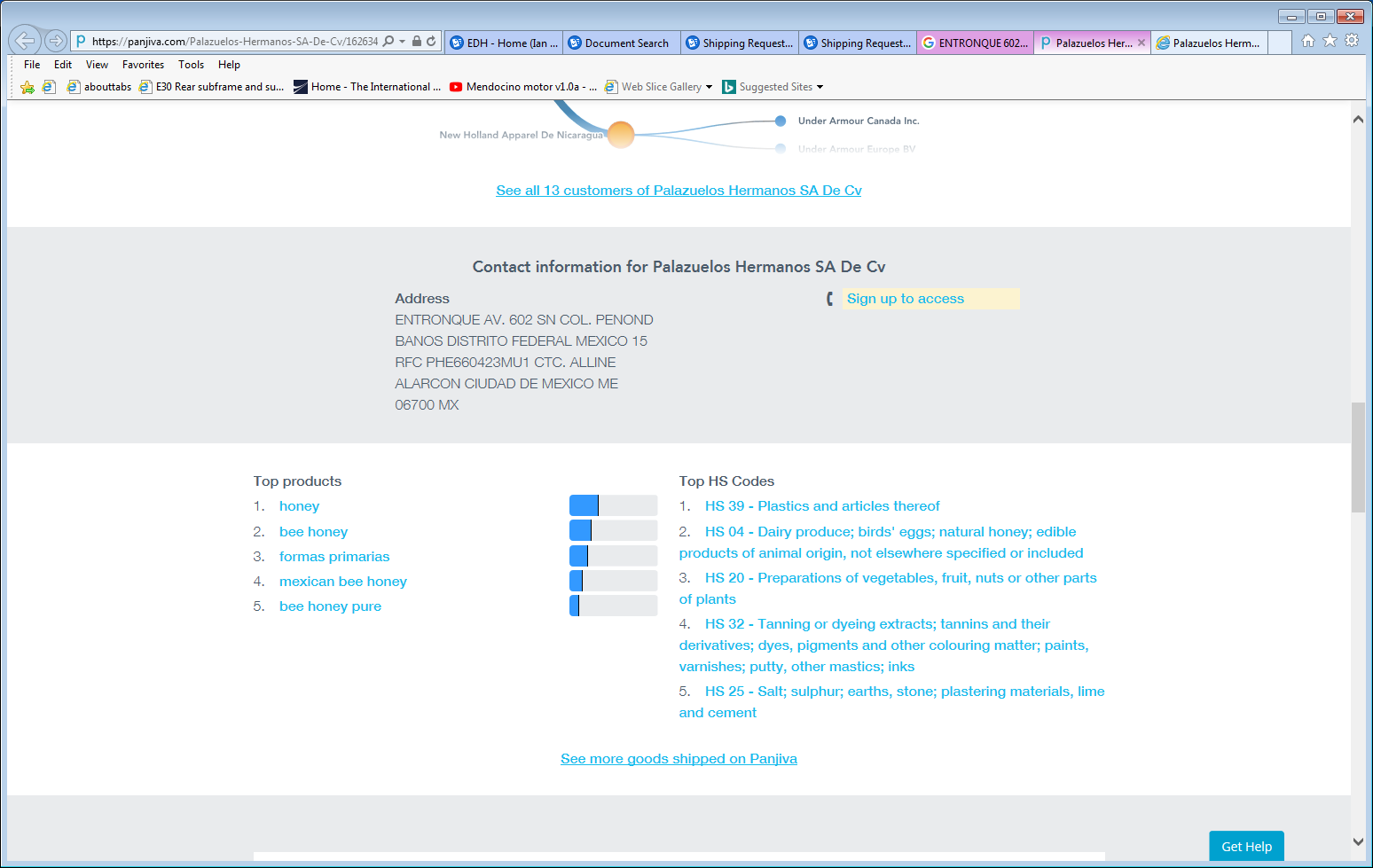 http://freightfolio.com/places/mexico/mexico/mexico-city/freight-forwarder/palazuelos-hermanos-s-a-de-c-v/
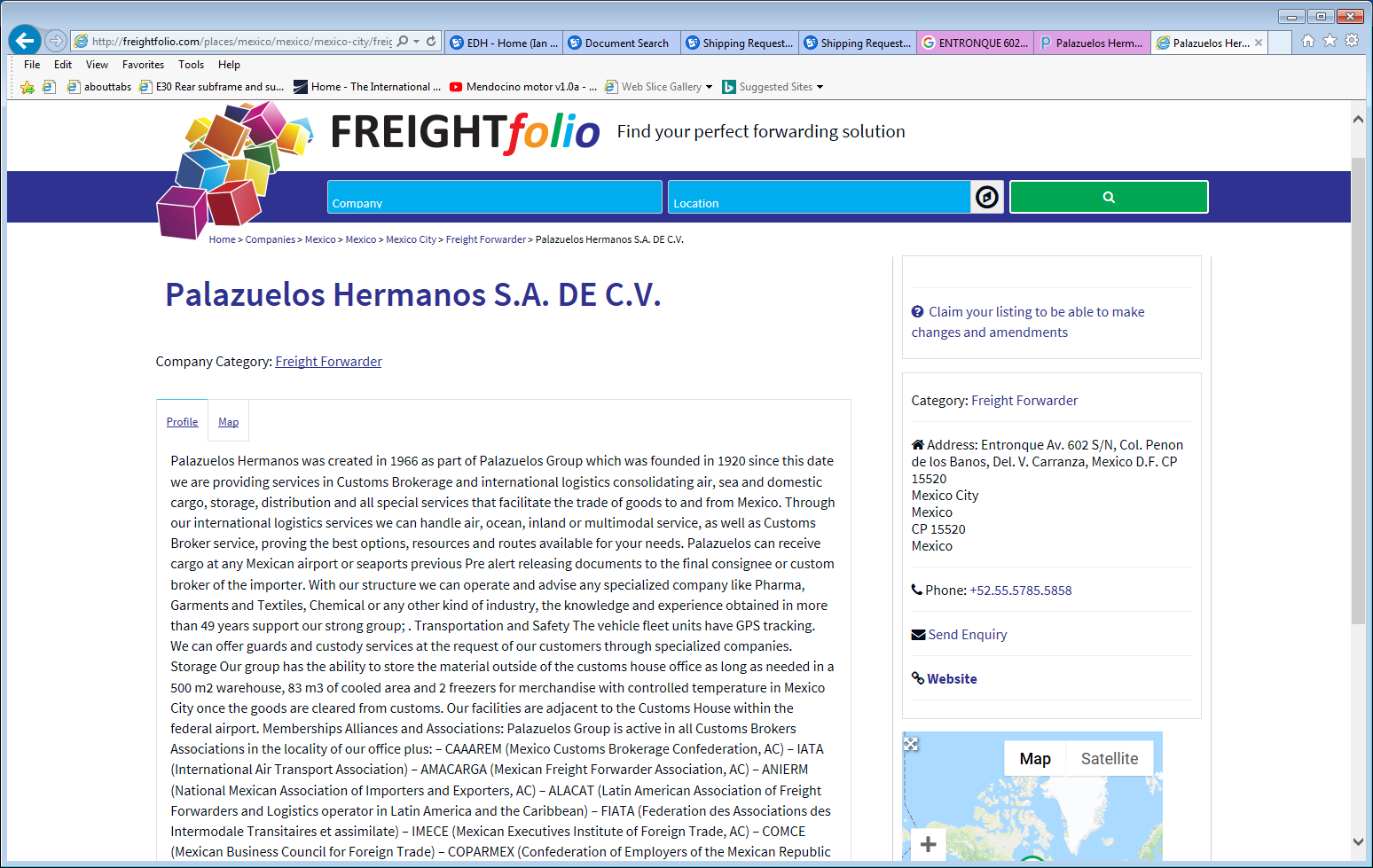 http://freightfolio.com/places/mexico/mexico/mexico-city/freight-forwarder/palazuelos-hermanos-s-a-de-c-v/



Entronque Av. 602 S/N, 
Col. Penon de los Banos,
 Del. V. Carranza,
 Mexico D.F. CP 15520Mexico CityMexicoCP 15520Mexico
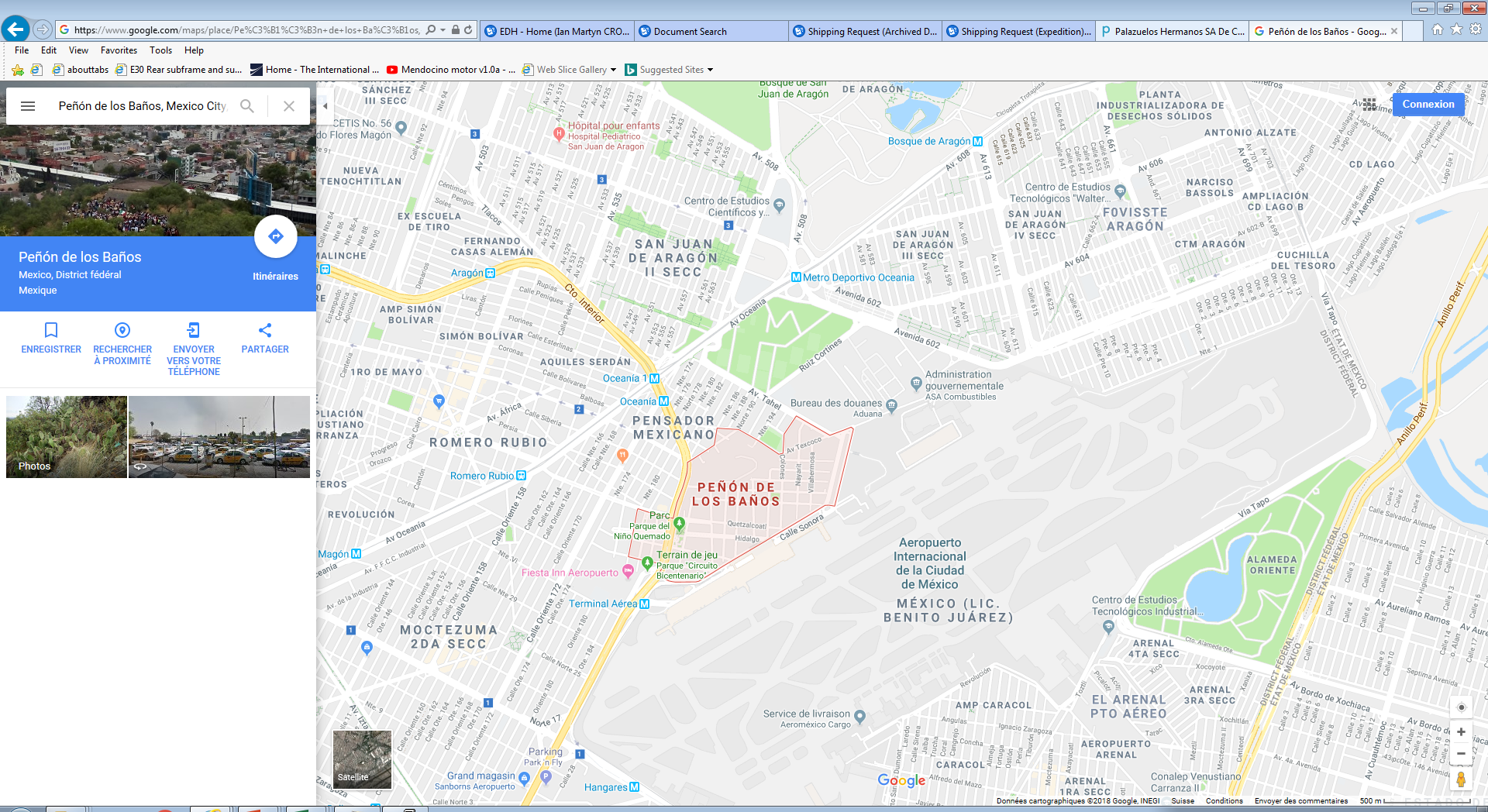 This appears to be the address of the CAEN rep in Mexico. He is good.
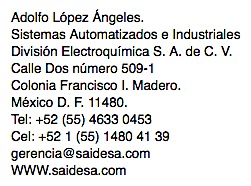 Adolfo Lopez Angeles





Tel; 0052 55 4633 0453
Cel 0052 1 55 1480 41 39
gerencia@saidesa.com
www.saidesa.com
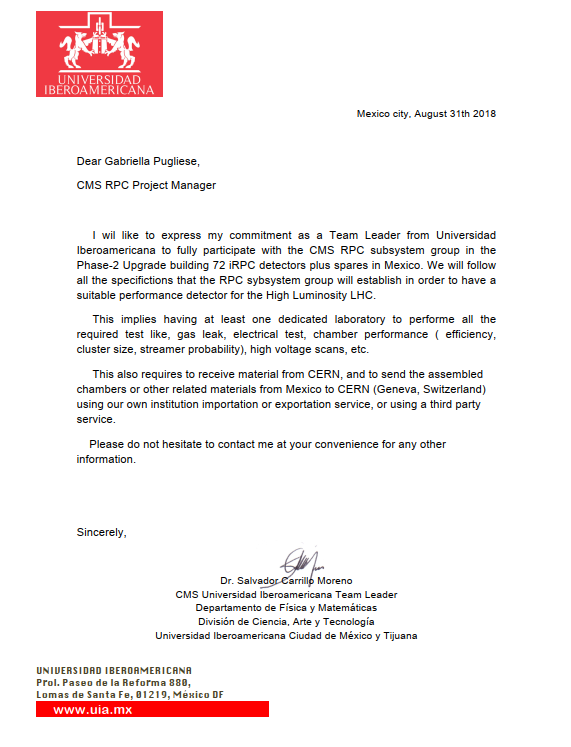 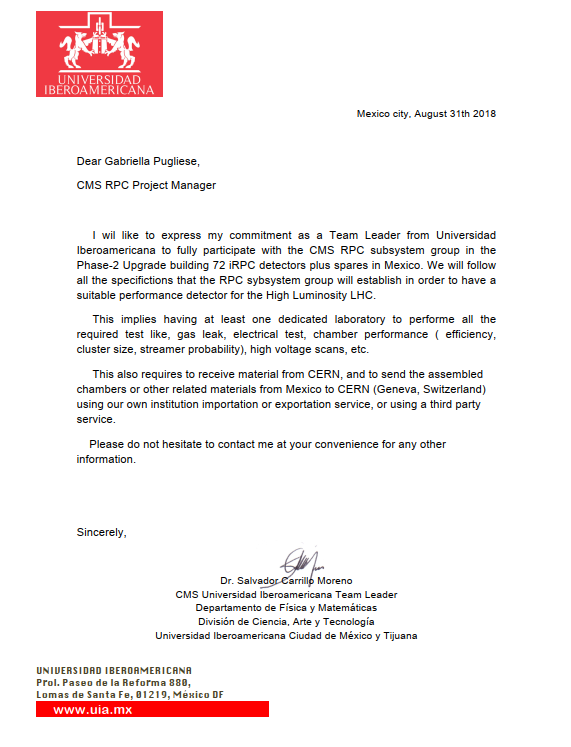 Dr. Salvador Carrillo Moreno
Dept. de Fisica Ciencia, Arte y Tecnologia
Universidad Iberoamericana,
Prol. Paseo de la Reforma,
Division de Reforma 880,
Lomas de Santa Fe,
01219,
Mexico DF

Phone;	 Tel.:52 (55) 5950-4000   Ext.:7111
Email;	Salvador.carrillo@ibero.mx
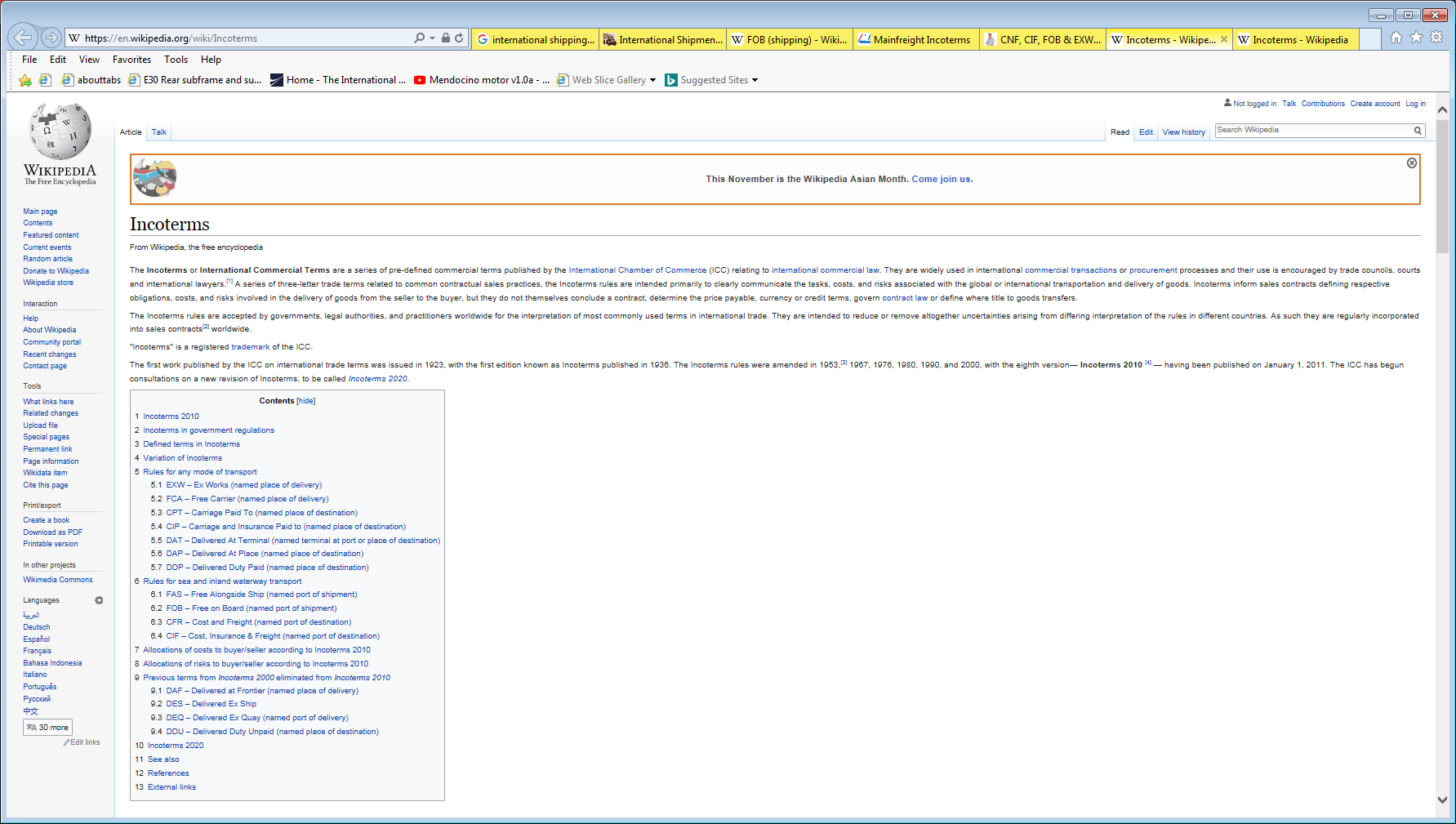 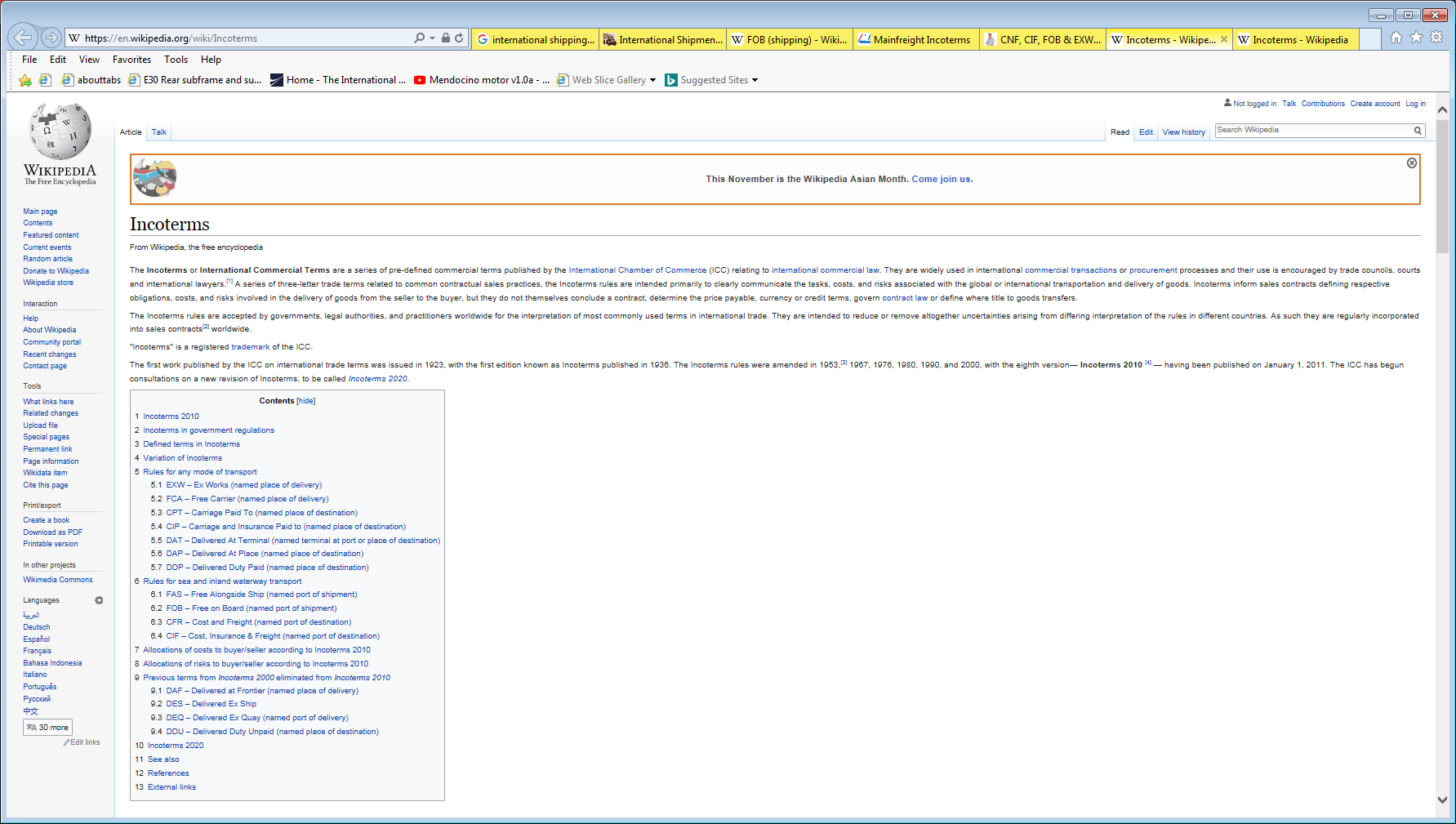